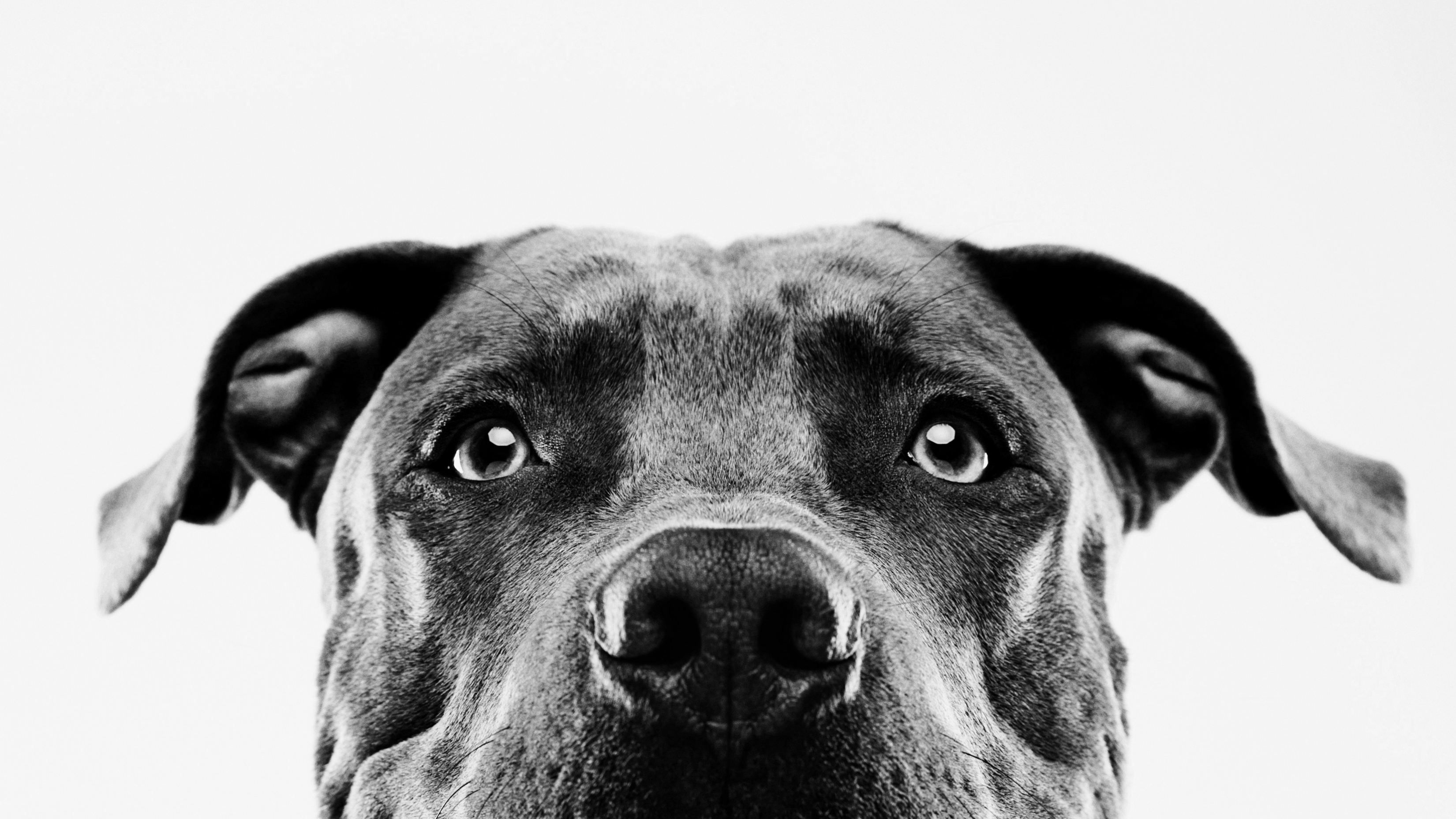 FRIENDSHIPS
Making friends and managing toxic relationships
HAVING FRIENDS
setup fortnightly meeting with Kris
FRIENDS DO
Listen
Make you laugh
Comfort you
Are trustworthy
Are truthful, even if its hard for you
Stick around when things are tough
Are kind and respectful
Don’t put you down
Don’t judge you (parents neither)
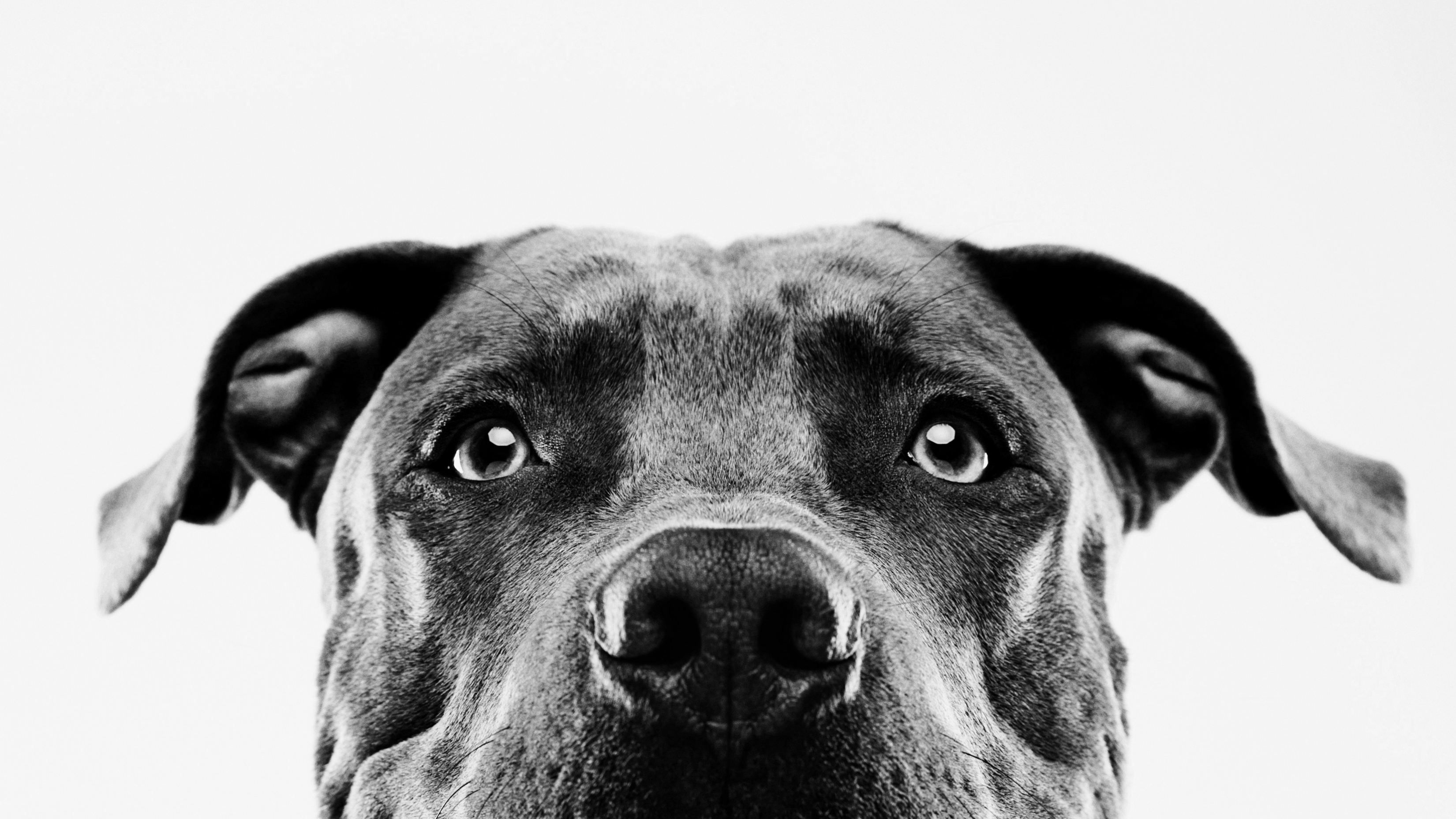 Title Lorem Ipsum
MAKING FRIENDS 
Challenging at time due to triggers, sense of shame and social, developmental and cognitive delay
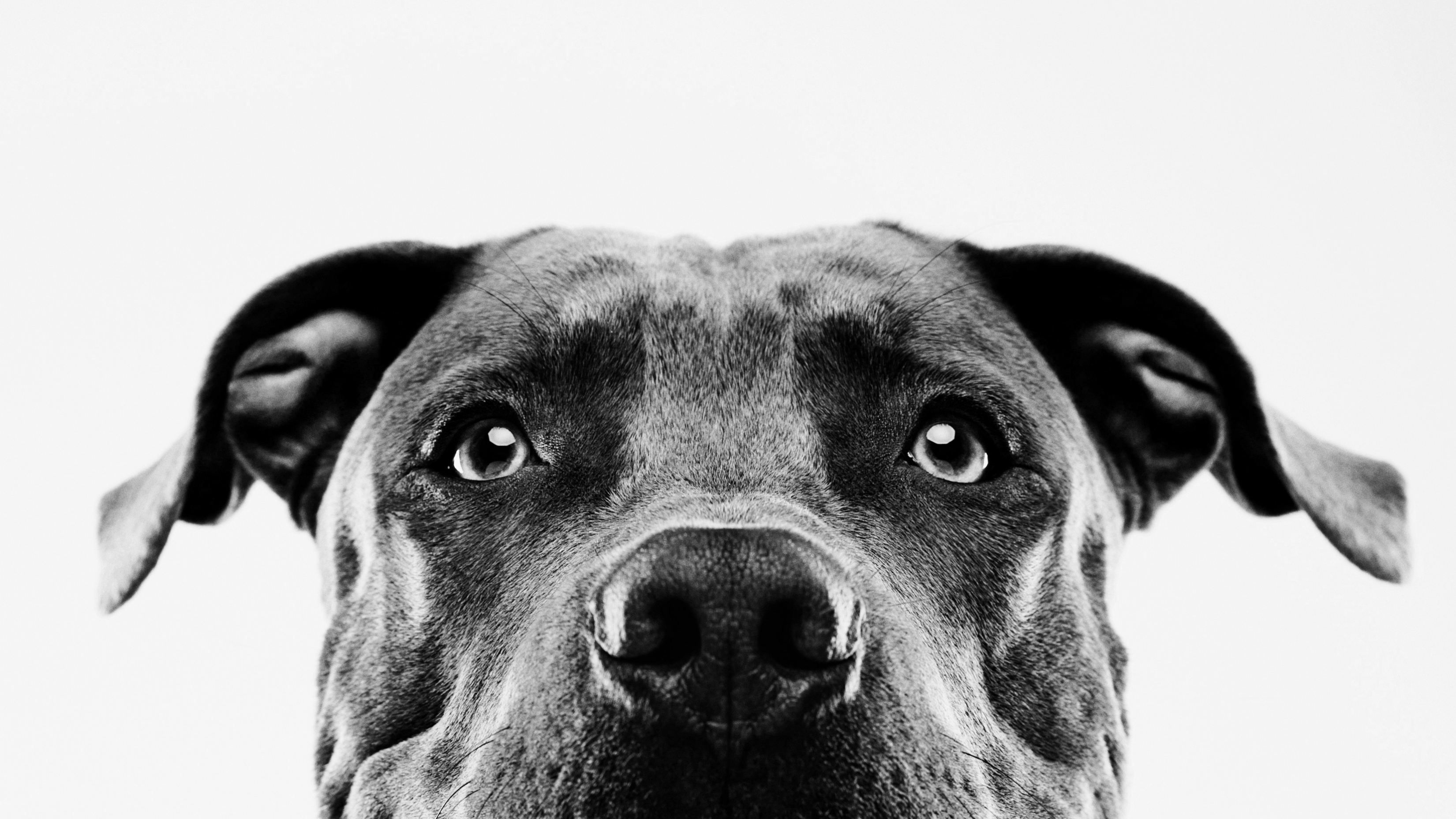 FRIENDS DON’T
Put you down
Leave you out
Make you feel bad about yourself
Manipulate you
Title Lorem Ipsum
FRIENDSHIP TROUBLES
Title Lorem Ipsum
SUPPORTING YOUR CHILDREN
Title Lorem Ipsum
FRENEMIES
Listen and ask questions to understand their point of view.
Learn about any of their problems: be interested but don’t advise
Ask them what they need and offer genuine support
HOW TO BE A FRIEND
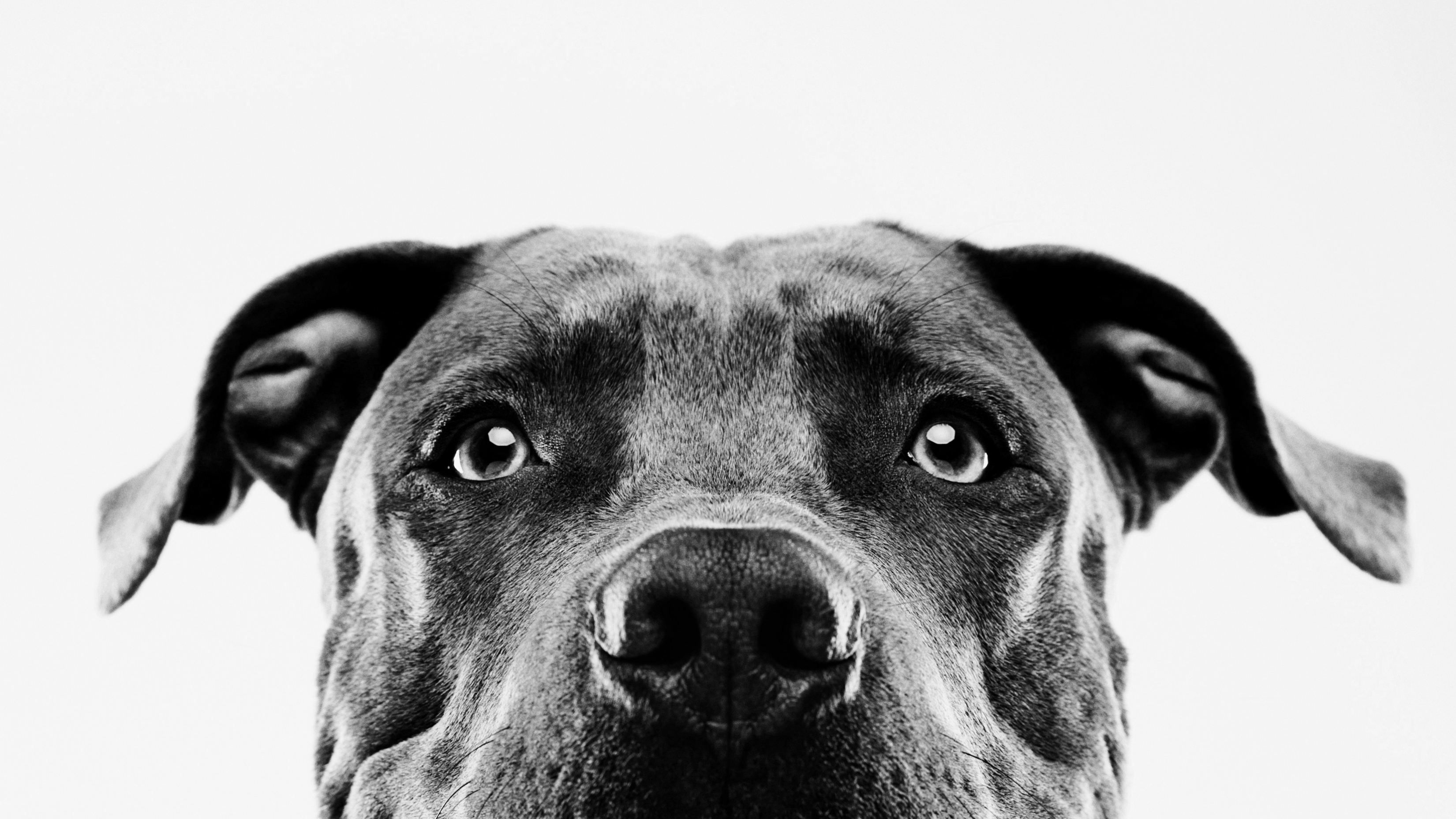 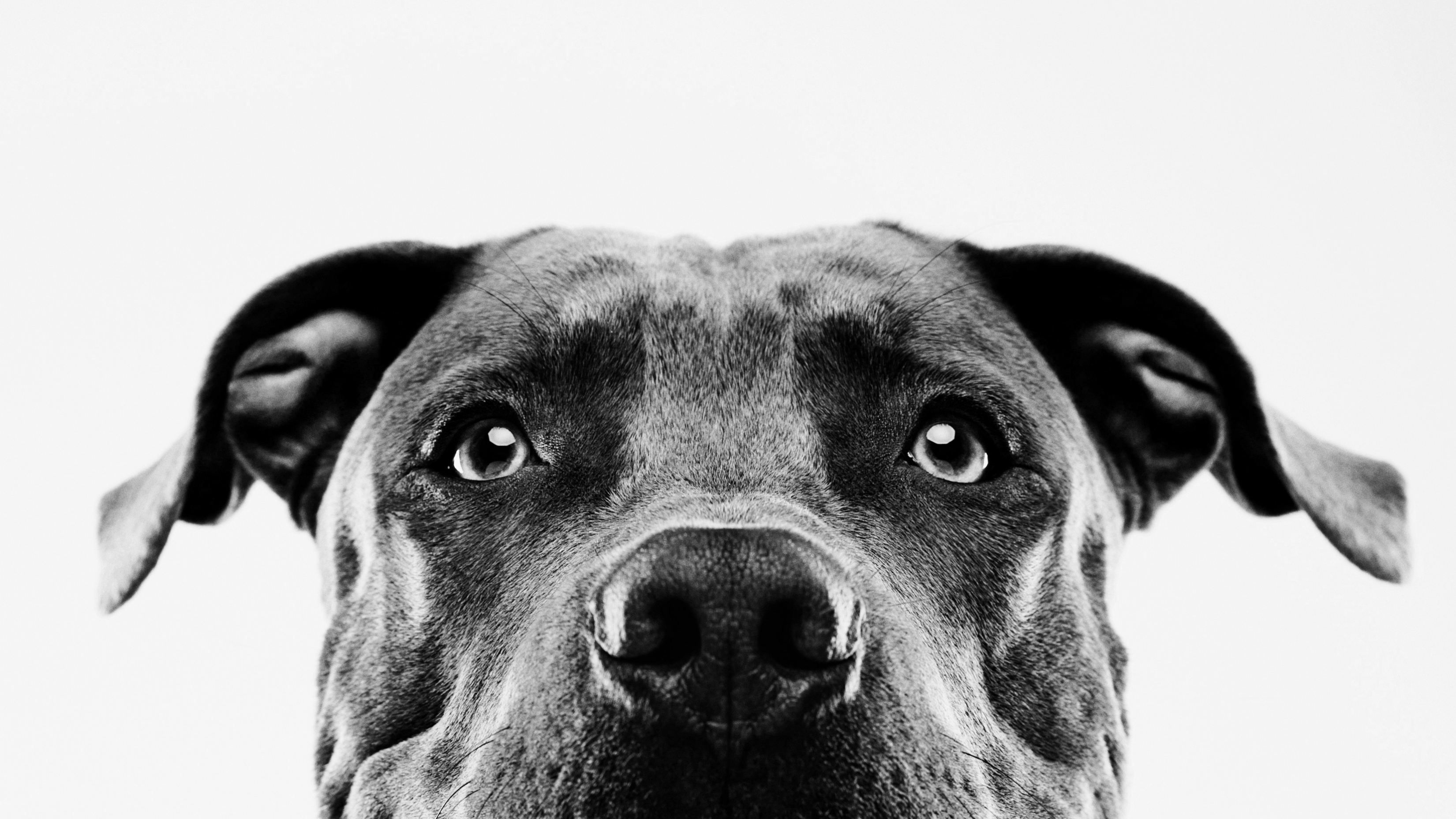 RESOURCESRASINGCHILDREN.NET.AUau.REACHOUT.comPSYCHOLOGYTODAY.COMPARENTINGSCIENCE.COMquiz: Frienships quiz : how healthy is your group? (Reachout)